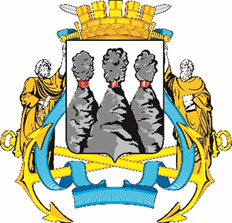 Контрольно-счетная палата 
Петропавловск-Камчатского городского округа
ОТЧЕТо результатах Контрольного мероприятия
«Проверка отдельных вопросов финансово-хозяйственной деятельности Муниципального казенного учреждения «Служба благоустройства Петропавловск-Камчатского городского округа» 
за 2022 год
1
1. Основание для проведения контрольного мероприятия: пункт 1.2.9 плана деятельности Контрольно-счетной палаты Петропавловск-Камчатского городского округа на 2023 год, утвержденного приказом Контрольно-счетной палаты Петропавловск-Камчатского городского округа  от 15.12.2021 № 45-КСП.
2. Цель контрольного мероприятия: 
- осуществление контроля за целевым и эффективным использованием средств бюджета Петропавловск-Камчатского городского округа.
3. Предмет контрольного мероприятия: средства бюджета Петропавловск-Камчатского городского округа, бюджетная смета, бюджетная отчетность, муниципальная собственность, а также иные документы и материалы, необходимые для проведения контрольного мероприятия.
2
4. Проверяемый период: 2022 год иные периоды в случае необходимости.
5. Объект контроля: 
Муниципальное казенное учреждение «Служба благоустройства Петропавловск-Камчатского городского округа», ОГРН 1074101005660, ИНН 4101118486.
6. Срок проведения контрольного мероприятия : с 13.03.2023 по 21.04.2023.
7. Объем проверенных средств и/или имущества: 945 829 402,80 рублей.
8. Результаты контрольного мероприятия: 
«Проверка отдельных вопросов финансово-хозяйственной деятельности Муниципального казенного учреждения «Служба благоустройства Петропавловск-Камчатского городского округа» за 2022 год:
3
Результаты контрольного   мероприятия:
Проверкой соблюдения порядка составления, утверждения и ведения бюджетной сметы, установлено,  что Учреждением бюджетная смета за 2022 год составлялась и велась в нарушение пункта 2.4 Порядка № ОРД-07-02/185/19 и пункта 8 Приказа № 26н, а именно обоснования (расчеты) плановых сметных показателей к Бюджетной смете на 2022 год не составлялись, на представленных обоснованиях отсутствуют подписи руководителя и главного бухгалтера.
Проверка правильности формирования и использования фонда оплаты труда, установления должностных окладов, надбавок к заработной плате и иных выплат. Показала, что Учреждение в 2022 году формировало годовой фонд оплаты труда работников МКУ «Служба благоустройства» в соответствии с требованиями пунктов 2.11, 2.12 Постановления № 1557.
Выборочной проверкой расчетов с подотчетными лицами, установлено, что имеют место случаи заполнения авансовых отчетов с нарушениями требований Приказа № 52н. Работниками Учреждения предоставлялись авансовые отчеты и первичные документы к нему с нарушением срока, установленного пунктом 6 Положения об учетной политике. В нарушение пунктов 1, 2 статьи 10 Федерального закона от 06.12.2011 № 402-ФЗ, Учреждением при отсутствии авансового отчета и первичных документов к нему 29.08.2022 информация об оплате проезда и провоза багажа заносилась в регистры бухгалтерского учета (операция (бухгалтерская) от 29.08.2022 № 00000210).
4
Результаты контрольного мероприятия:
Выборочной проверкой соблюдения статьи 72 Бюджетного кодекса Российской Федерации по заключенным муниципальным контрактам (договорам) на поставку товаров, выполнение работ и услуг, установлено: Заказчик в нарушение условий Контрактов №№ 160-У/22х, 177-У/22х и требований части 6 статьи 34 Закона № 44-ФЗ Подрядчику требование об уплате неустоек (штрафов, пеней) за нарушение срока поставки не выставлял.  Заказчиком в нарушение условий Контрактов №№ 216-У/22х, 242-У/22х производилась оплата выполненных работ с нарушением сроков. Данное нарушение имеет признаки состава административного правонарушений предусмотренного частью 1 статьи 7.32.5 КоАП РФ.
Анализ дебиторской и кредиторской задолженности на отчетные даты, причины, сроки и законность ее образования, показал, что вся дебиторская (кредиторская) задолженность Учреждения является текущей. Долгосрочная и просроченная дебиторская (кредиторская) задолженность отсутствует.  Вместе с тем дебиторская задолженность по муниципальному контракту от 17.11.2017 № 229-ТП/17МК о подключении (технологическом присоединении) к централизованной системе водоотведения с КГУП «Камчатский водоканал» - 11 528 825,02 рублей. Данные краевые средства с 06.12.2017 по настоящее время (более 5 лет) находятся в пользовании КГУП «Камчатский водоканал».
5
Результаты контрольного мероприятия:
Проверка наличия уплаченных штрафов (пеней), судебных и иных неэффективных расходов, установлено: Учреждением в связи с невыполнение в полном объеме всех установленных задач (обязанностей), предусмотренных Уставом, а именно невыполнения комплекса мероприятий, направленных на обеспечение чистоты, надлежащего состояния, отсутствия дефектов, конструктивной целостности лестничного перехода, причинен материальный ущерб физическим лицам, допущено неэффективное расходование средств бюджета городского округа в размере 866 666,00 рублей.
Проверка законности использования, обеспечение сохранности муниципального имущества: Выборочным анализом соответствия данных бухгалтерского учета Учреждения с данными реестра муниципального имущества по состоянию на 01.01.2023, установлено, что: 
- наименования объектов по данным реестра муниципального имущества городского округа, в отношении недвижимого имущества и данных бухгалтерского учета Учреждения различны;
- балансовая стоимость по состоянию на 01.01.2023 по данным реестра муниципального имущества городского округа, в отношении недвижимого имущества и данных бухгалтерского учета Учреждения различна;
- установлены факты отсутствия объектов по данным бухгалтерского учета Учреждения по состоянию на 01.01.2023.
6
Результаты контрольного мероприятия:
Соблюдение порядка проведения инвентаризации имущества и оформление ее результатов. Учреждением инвентаризация 04.04.2023 проводилась в нарушение   пунктов 2.3, 2.4, 2.5, 2.10 Методических указаний № 49, что свидетельствует о формальном ее проведении Учреждением.
Выборочной инвентаризацией (осмотром) основных средств и товарно-материальных ценностей, установлено:
- на части объектов (имущества) учреждения отсутствует инвентарный номер;
- часть объектов (имущества) не представлены в ходе выборочного осмотра (инвентаризации), что свидетельствует о недостаче имущества;
- часть объектов (имущества) представлены не в полном комплекте;
- часть объектов (имущества) списано (документы, подтверждающие списание не представлены).
Следует отметить, что Учреждением в ходе контрольного мероприятия (письмо исх. от 20.04.2023 № 1300/23) приказом Учреждения от 12.04.2023 № 65, внесены изменения в части Порядка проведения инвентаризации, также отменены приказы Учреждения от 03.04.2023 № 58 и от 07.04.2023 № 60.
7
Предложения по результатам контрольного мероприятия:
1. Отчет о результатах контрольного мероприятия направить для сведения: 
в Городскую Думу Петропавловск-Камчатского городского округа;
Главе Петропавловск-Камчатского городского округа.
2. Направить представление в Муниципальное казенное учреждение «Служба благоустройства Петропавловск-Камчатского городского округа» для принятия мер по устранению выявленных бюджетных и иных нарушений и недостатков, привлечению к ответственности должностных лиц, виновных в допущенных нарушениях, а также мер по пресечению и предупреждению нарушений.
3. Направить информационное письмо в адрес Управления дорожного хозяйства, транспорта и благоустройства администрации Петропавловск-Камчатского городского округа.
4. Направить информационное письмо в Управление Федеральной антимонопольной службы по Камчатскому краю о наличии признаков состава административного правонарушений предусмотренного частью 1 статьи 7.32.5 КоАП РФ.
8
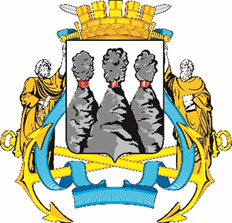 Контрольно-счетная палата 
Петропавловск-Камчатского городского округа
СПАСИБО ЗА ВНИМАНИЕ!